Přístupnost pro  všechny   (?)
Ema Rónová
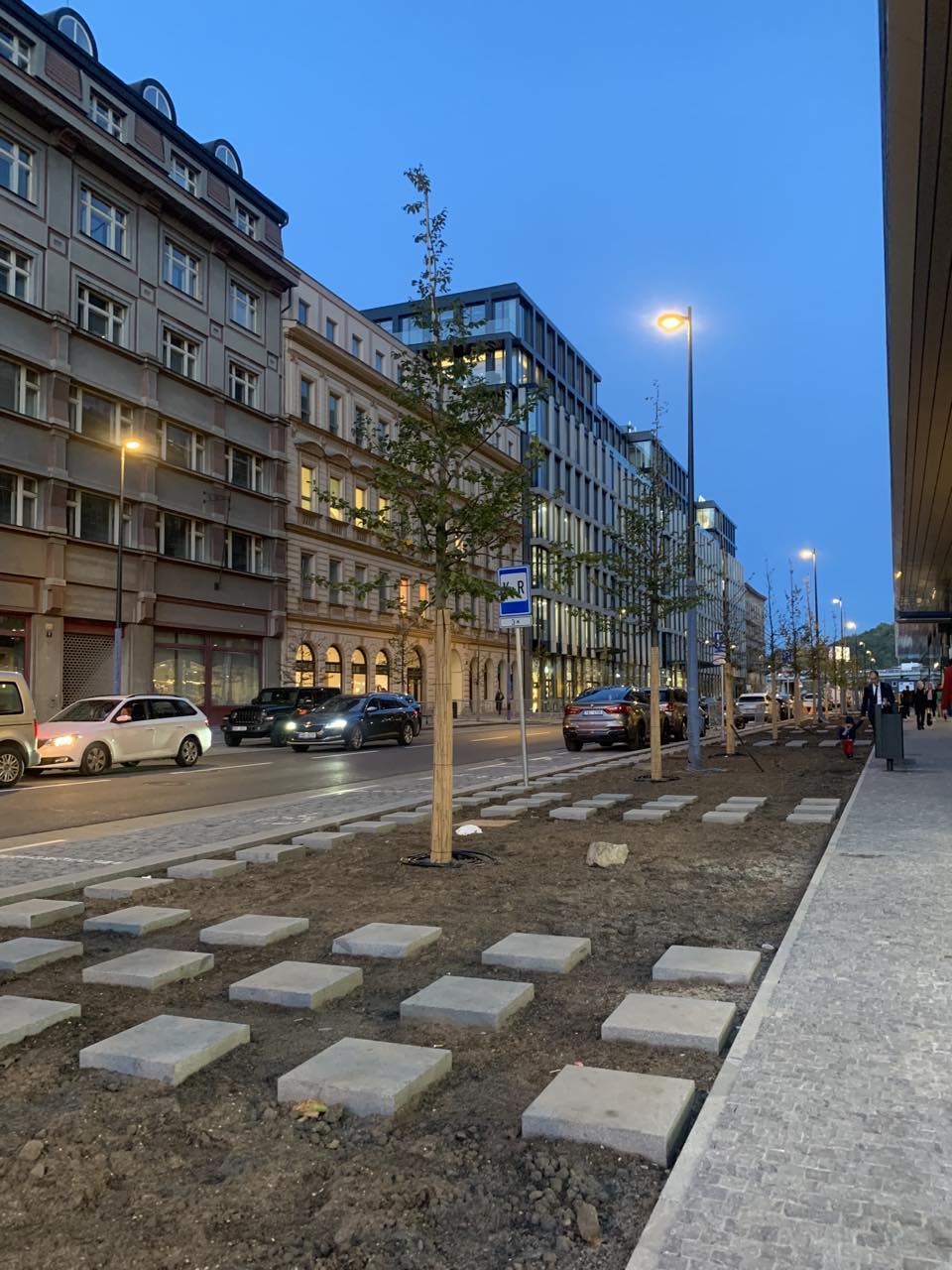 PENTA - PRAHA   MASARYČKA
Příklady porušení bezbariérové vyhlášky u nových staveb
NOVÉ SCHODY PENTA NÁDRAŽÍ
2x parking pro invalidy Masarykovo nádraží Praha
Dvojitá bariéra na parkovacím místě pro invalidy
“Bezbariérové“ toalety
“Bezbariérové“ toalety (2)
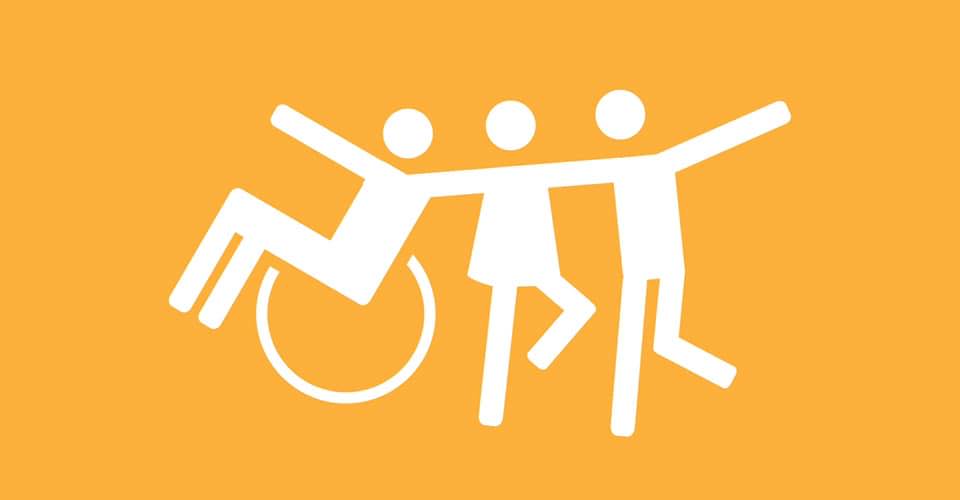 @Nejen Toalety pro všechny